Формирование традиций
 классного коллектива
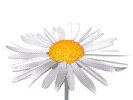 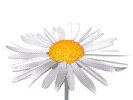 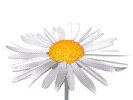 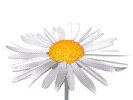 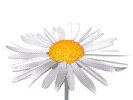 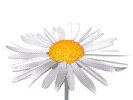 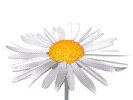 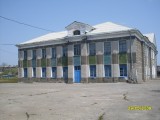 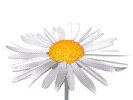 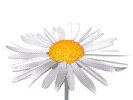 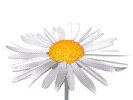 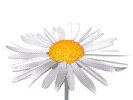 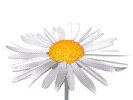 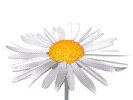 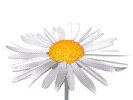 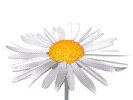 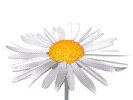 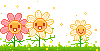 Шмарова Марина Виктгоровна
МбОУ  СОШ  №8 г. Поронайска
Как вырастить из ребенка доброго,
 мыслящего человека?
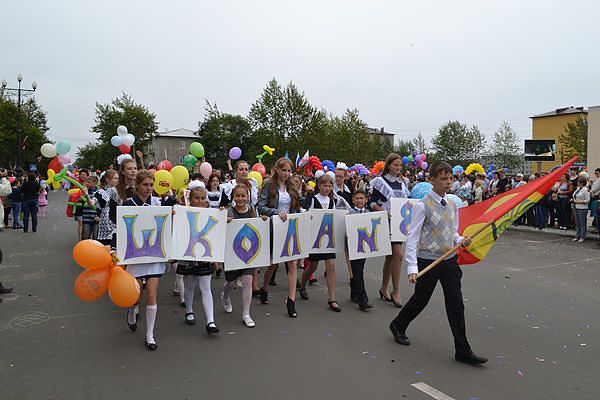 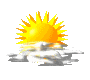 Задача школы
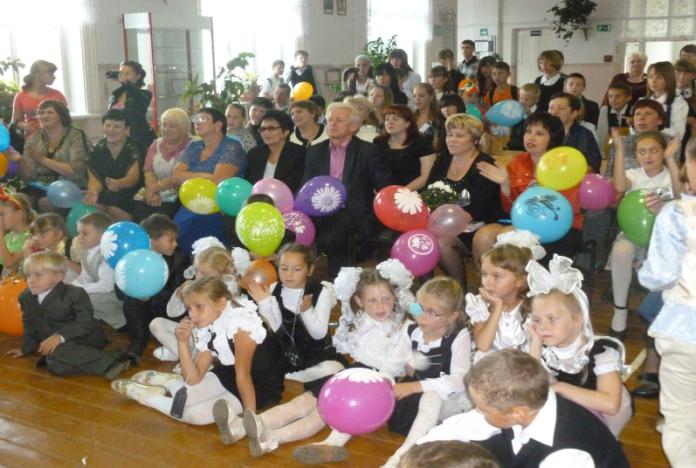 Традиции семьи
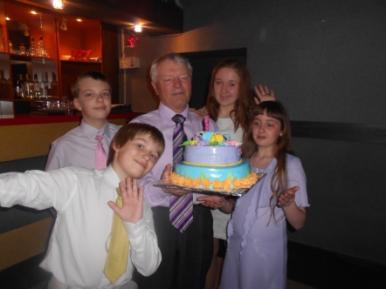 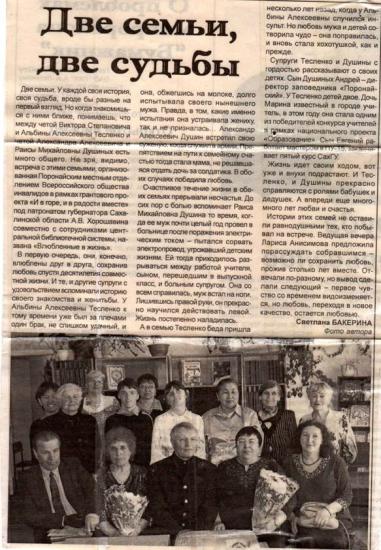 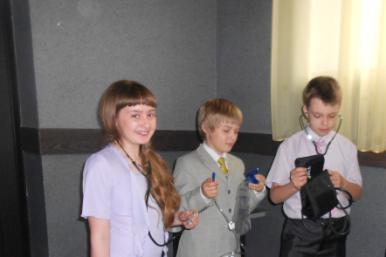 Традиции класса
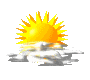 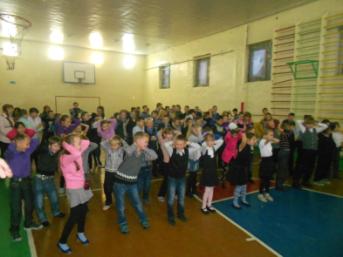 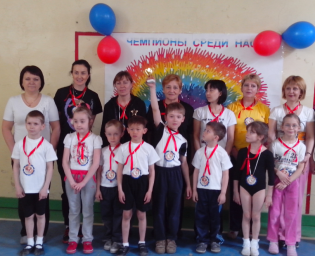 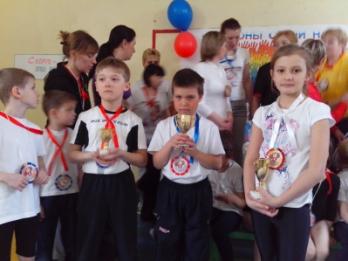 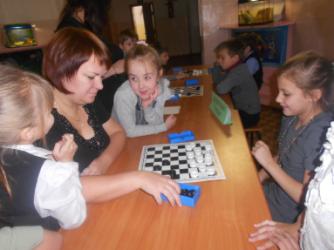 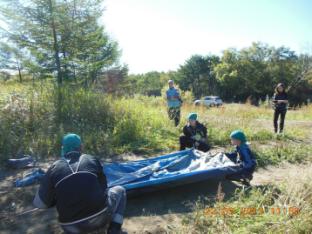 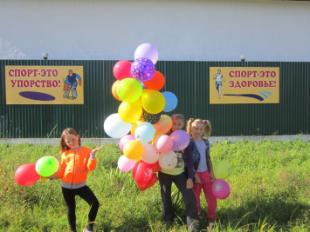 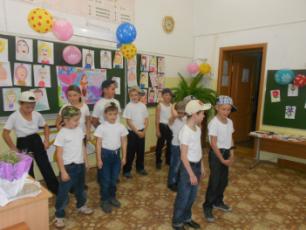 Традиции школы
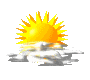 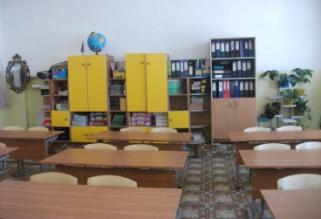 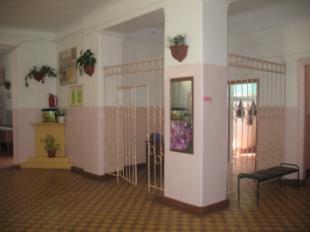 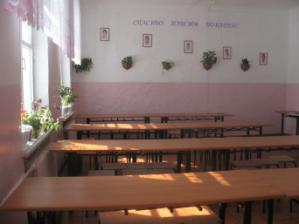 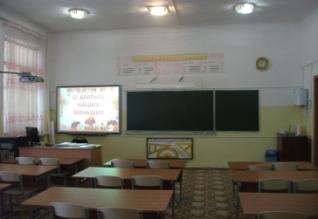 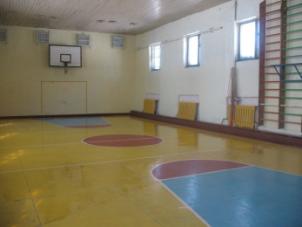 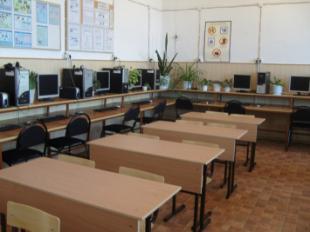 Воспитательная система класса строится на 4 этапах
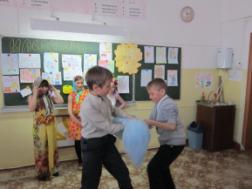 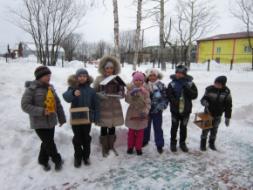 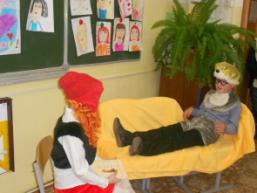 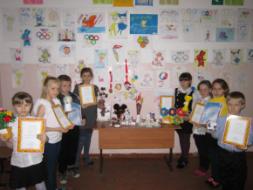 Наш девиз: Солнышко, Солнышко, мы твои Лучи! Быть людьми хорошими, ты, нас научи!

Наши правила:
1.Доброе братство – лучше богатства.
2.Добро делать спешить надобно.
3.Добро помни, а зло забывай.
4.Добро того учит, кто слушает.
5.Новых друзей наживай, а старых не теряй.
6.Других не суди – на себя погляди.
7. Сумел ошибиться, сумей и поправиться.
8.Не стыдно не знать, стыдно не учиться.
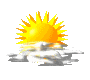 «Солнышко, Солнышко, мы твои Лучи!
 Быть людьми хорошими, ты, нас научи!»
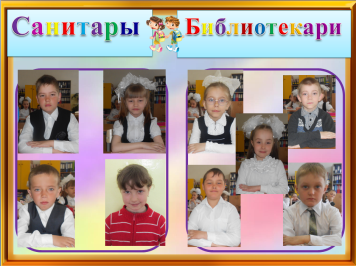 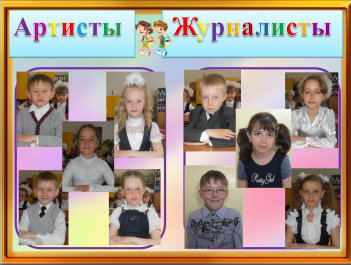 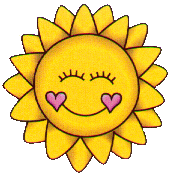 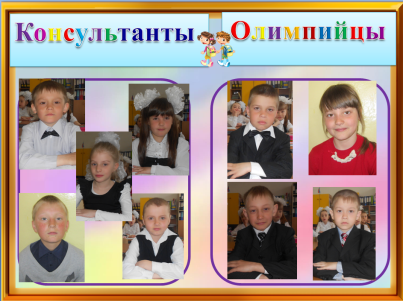 Путешествие Солнечного зайчика по Солнечной стране
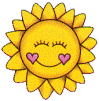 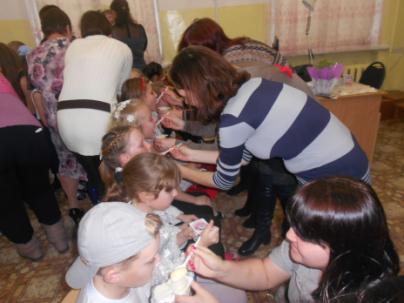 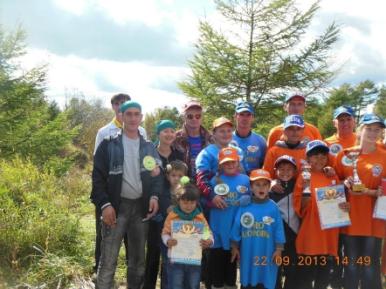 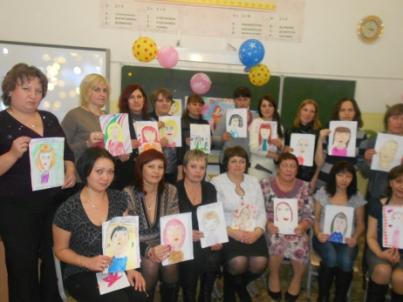 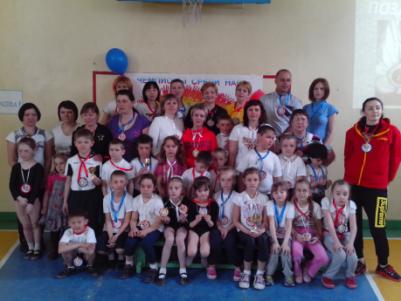